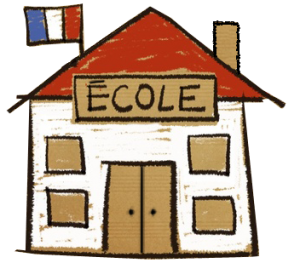 SEPTEMBRE 2019
September / September
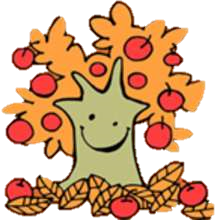 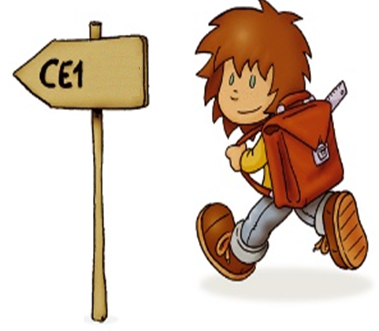 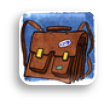 Rentrée
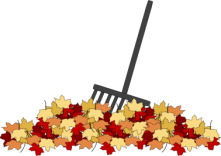 Automne
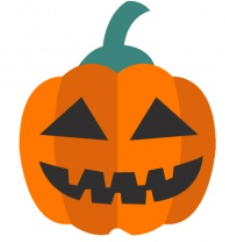 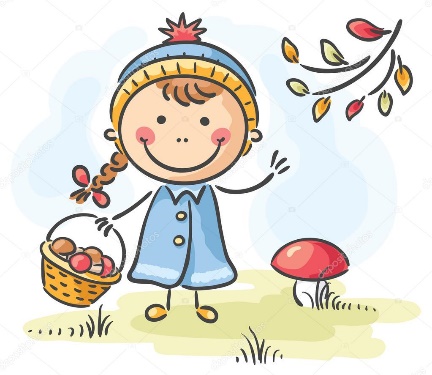 Octobre 2019
October / Oktober
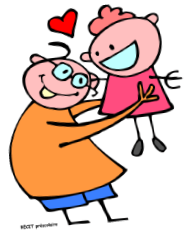 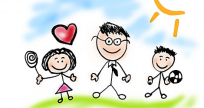 Fête des pères
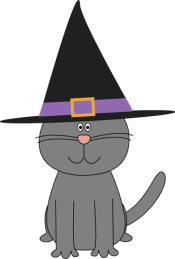 Halloween
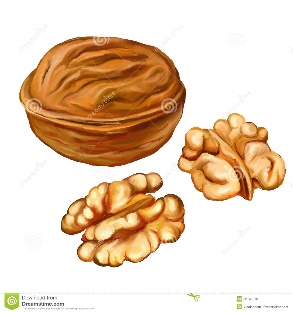 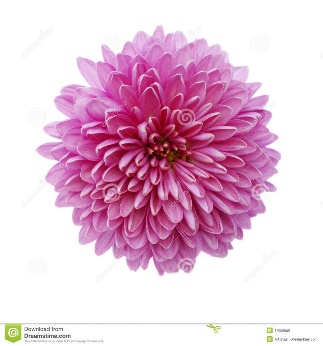 Novembre 2019
November / November
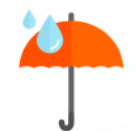 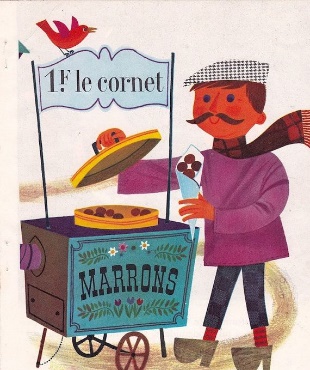 Toussaint
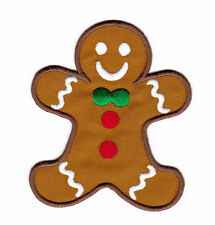 Décembre 2019
December / Dezember
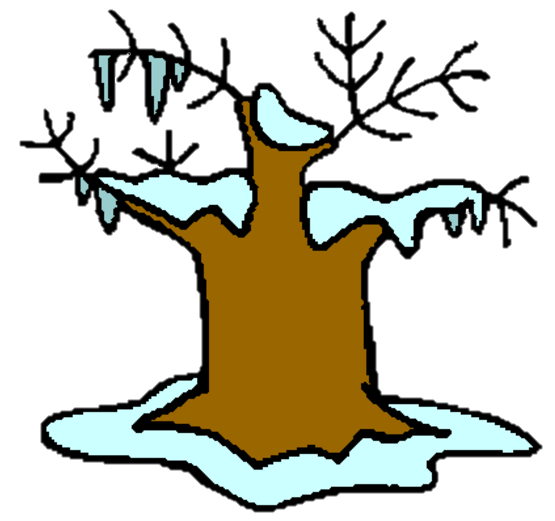 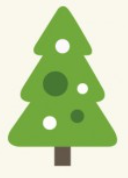 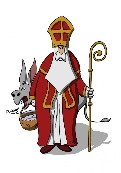 St Nicolas
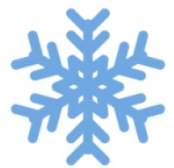 Hiver
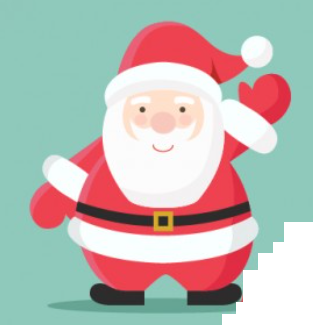 Noël
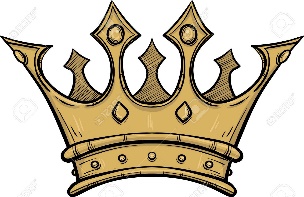 Janvier 2020
January / Januar
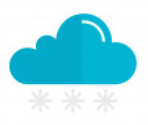 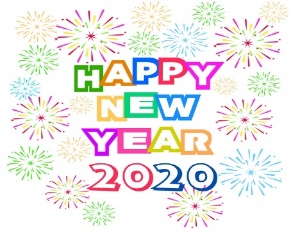 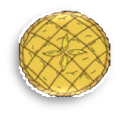 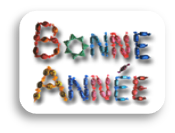 Epiphanie
Jour de l‘an
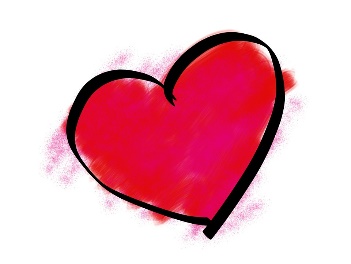 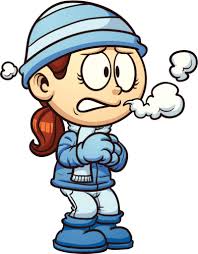 Février 2020
February / Februar
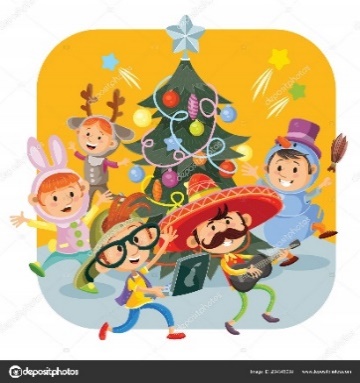 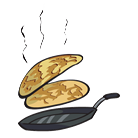 Chandeleur
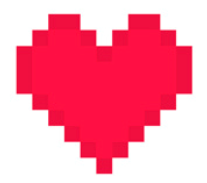 St Valentin
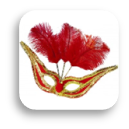 Mardi gras
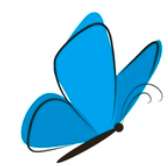 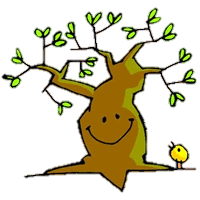 Mars 2020
March / März
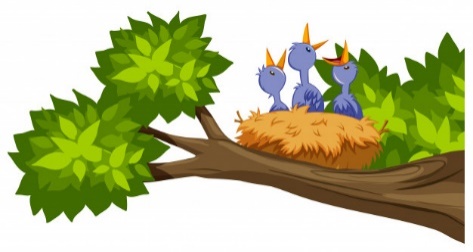 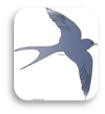 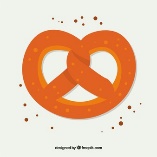 Dimanche des bretzels
Printemps
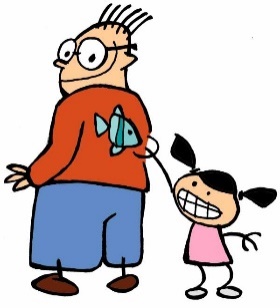 Avril 2020
April / April
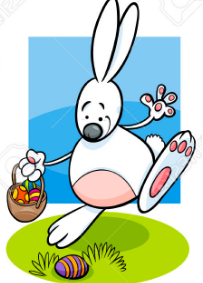 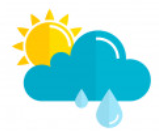 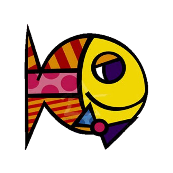 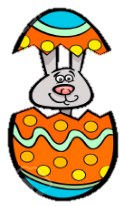 Pâques
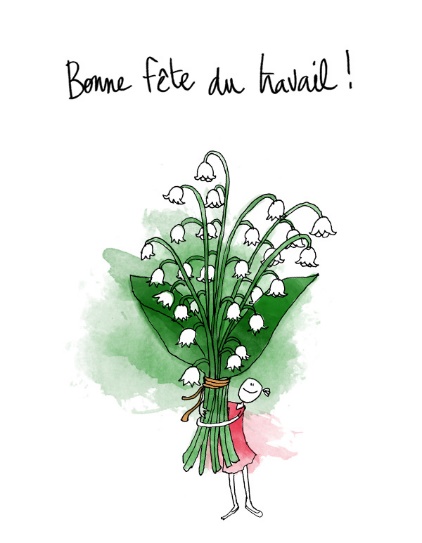 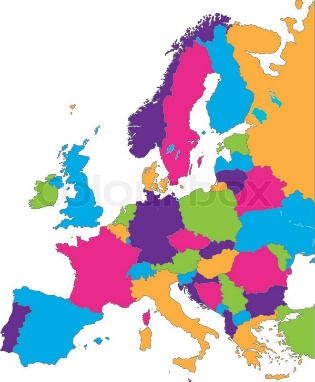 Mai 2020
May / Mai
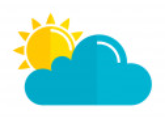 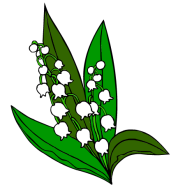 Fête du travail
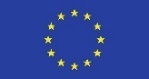 Journée 
de l’Europe
Ascension
Pentecôte
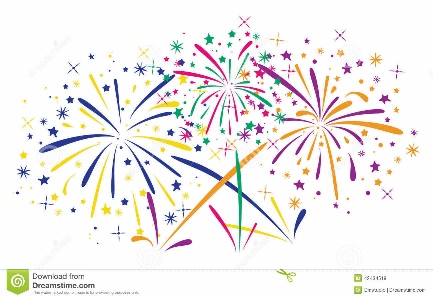 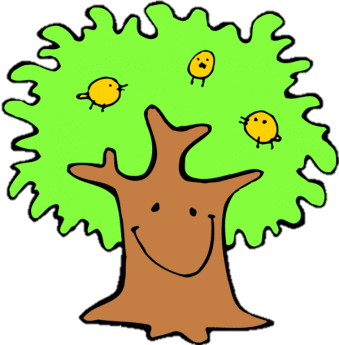 Juin 2020
June / Juni
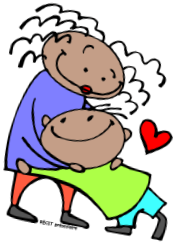 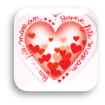 Pentecôte
Fête des mères
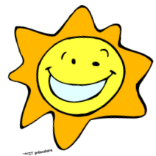 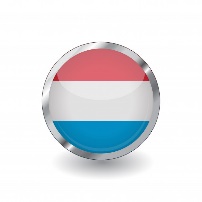 Eté
Fête nationale
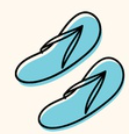 Juillet 2020
July / Juli
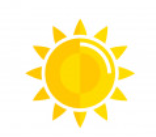 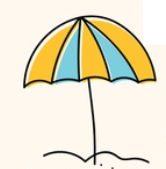 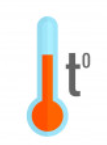 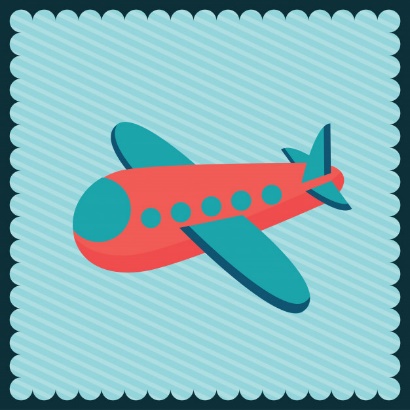 Août 2020
August / August
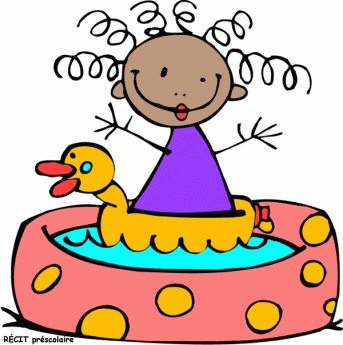 Assomption